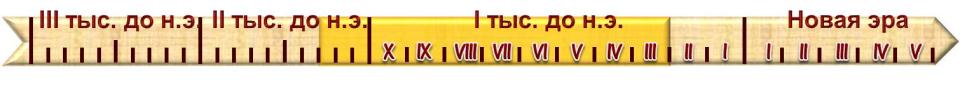 «ПРОСВЕТЛЕНИЕ» ДРЕВНЕЙ ИНДИИ
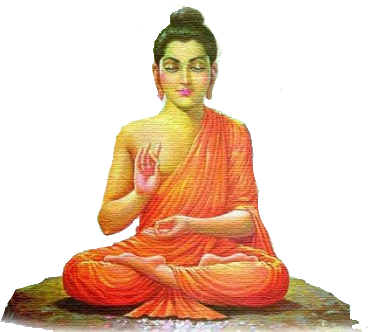 Образовательная система «Школа 2100». 
Данилов Д.Д. и др. Всеобщая история. 5-й класс. История Древнего мира, § 17.
Автор презентации: Казаринова Н.В. (учитель, г. Йошкар-Ола).
© ООО «Баласс», 2012.
[Speaker Notes: Адрес рисунка http://2.bp.blogspot.com/_DwqzFMmQgVQ/TMF7VEcpTrI/AAAAAAAABtM/UBct-ghpWK8/s1600/gautama.jpg]
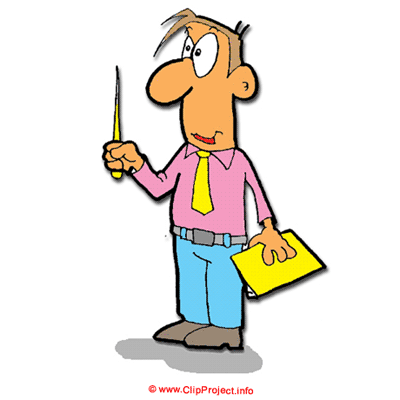 ОПРЕДЕЛЯЕМ ПРОБЛЕМУ
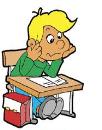 А вот в Индии возникло учение, в котором главным было отказаться от всех желаний, и множество людей стали последователями  учения Будды.
Все древние религии обещают людям счастье и удовольствие в загробном мире. По-моему, людей привлекало именно это.
— Какое наблюдается противоречие между мнением Антошки и фактами? 
 Какой возникает вопрос? Сравни его с авторским.
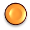 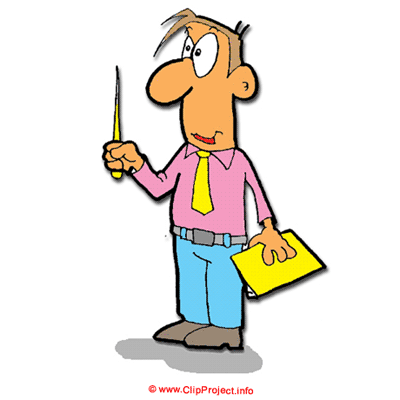 ОПРЕДЕЛЯЕМ ПРОБЛЕМУ
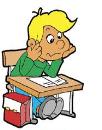 ПОЧЕМУ УЧЕНИЕ БУДДЫ НАШЛО СТОЛЬКО СТОРОННИКОВ?
ВАША ФОРМУЛИРОВКА ПРОБЛЕМЫ МОЖЕТ НЕ СОВПАДАТЬ С АВТОРСКОЙ. ПОЖАЛУЙСТА, ВЫБЕРИТЕ В КЛАССЕ ТУ ФОРМУЛИРОВКУ, КОТОРАЯ ВАМ НАИБОЛЕЕ ИНТЕРЕСНА!
[Speaker Notes: Анимация поставлена на щелчок. Вопрос исчезает, возникает авторская формулировка проблемной ситуации]
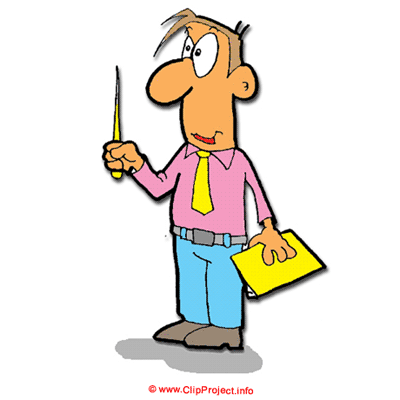 ВСПОМИНАЕМ ТО, ЧТО ЗНАЕМ
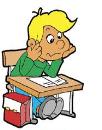 Необходимый уровень. С помощью цвета распредели перечисленные признаки по соответствующим группам.
Повышенный уровень. Впиши по одному недостающему признаку для данных понятий.
Цивилизация
(как ступень развития)
Цивилизация
(как общность людей)
[Speaker Notes: Анимация поставлена на щелчок. Происходит выцветание задания и появление таблицы (рабочая тетрадь стр. 82). Формулировка задания изменена по сравнению с рабочей тетрадью
Выполнение задания в режиме просмотра осуществляется при помощи встроенных средств Microsoft PPT]
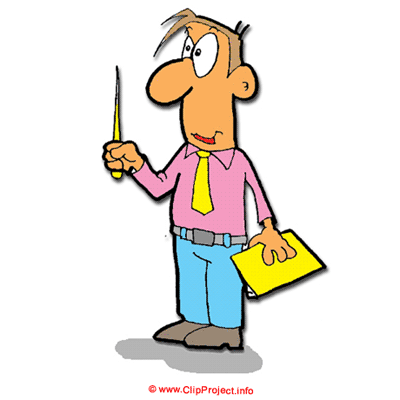 ВСПОМИНАЕМ ТО, ЧТО ЗНАЕМ
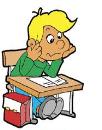 Когда и как люди научились обрабатывать железо? (§ 14) 
	Почему в I тыс. до н.э. стали появляться новые религии? (§ 15, 16)
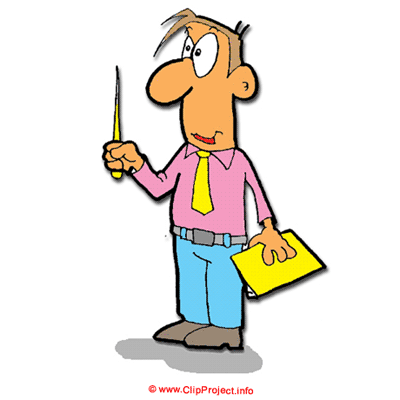 ОТКРЫВАЕМ НОВЫЕ ЗНАНИЯ
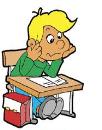 1. ИЗВИЛИСТАЯ ТРОПА ЦИВИЛИЗАЦИИ
2. ЦВЕТА ИНДИЙСКОЙ КУЛЬТУРЫ
2. ВЫРВАТЬСЯ ИЗ СТРАДАНИЙ!
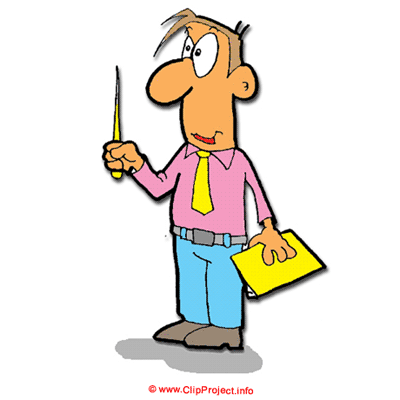 ИЗВИЛИСТАЯ ТРОПА ЦИВИЛИЗАЦИИ
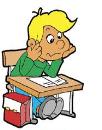 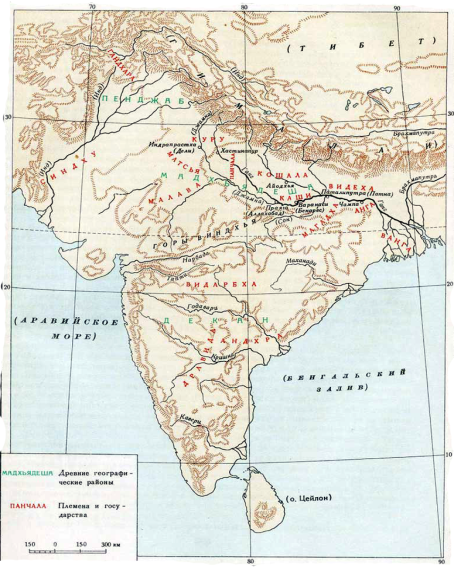 Какие главные для Индии события произошли в III, II и I тысячелетиях до н.э.?
Программный уровень. С помощью карты ответь на вопросы.
Каковы природные границы Индии?
Где расселились арийские народы?
[Speaker Notes: Адрес карты - http://historic.ru/books/item/f00/s00/z0000016/pic/map18.jpg 
Анимация поставлена на щелчок. Исходит последовательная смена вопросов.]
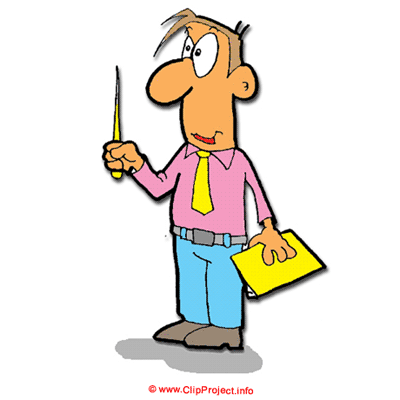 ИЗВИЛИСТАЯ ТРОПА ЦИВИЛИЗАЦИИ
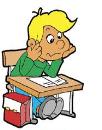 Повышенный уровень. Используя текст § 17, впишите в схему слова, доказывающие, что жители Индии взошли на ступень цивилизации.
Цивилизация Древней  Индии
хозяйство
власть
деление общества
культура
[Speaker Notes: Для выполнения задания необходимо воспользоваться встроенными средствами Microsoft  PPT в режиме просмотра (инструмент «ПЕРО»)]
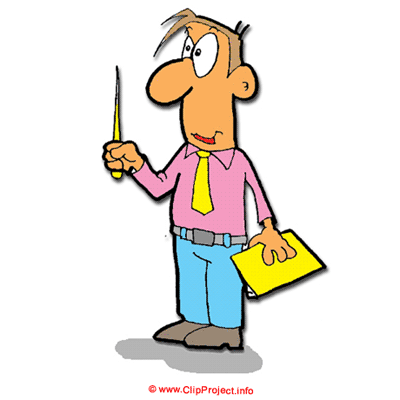 ИЗВИЛИСТАЯ ТРОПА ЦИВИЛИЗАЦИИ
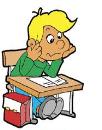 Необходимый уровень. Расставь события и явления в правильной последовательности (причины — следствия).
1. Племена кочевников-ариев переселяются в Индию, где образуют общество, разделённое на варны.
2. По берегам реки Инд племена дравидов создали цивилизацию больших городов, но по неизвестным нам
причинам города пришли в запустение, и люди опять стали жить первобытными общинами.
3. Объединив почти всю Индию, царь из династии Маурьев, Ашока, принимает законы, призывающие следовать правилам Будды.
. . .
. . .
. . .
[Speaker Notes: Выполнение задания в режиме просмотра возможно при использовании встроенных средств Microsoft PPT (инструмент «ПЕРО»)]
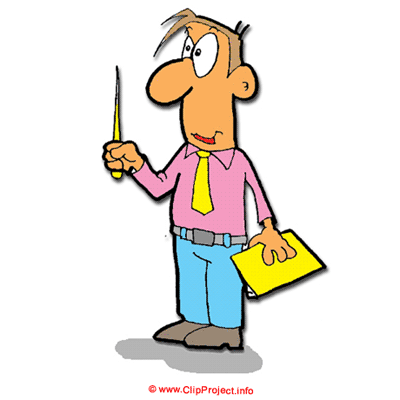 ИЗВИЛИСТАЯ ТРОПА ЦИВИЛИЗАЦИИ
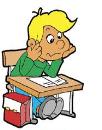 Повышенный уровень. Какой процесс здесь представлен:  упадка или расцвета Древнеиндийской цивилизации? Приведи одно доказательство своей точки зрения.
Максимальный уровень. Запиши в таблице два-три доказательства своего утверждения.
. . .
. . .
. . .
[Speaker Notes: Выполнение задания в режиме просмотра возможно при использовании встроенных средств Microsoft PPT (инструмент «ПЕРО»)]
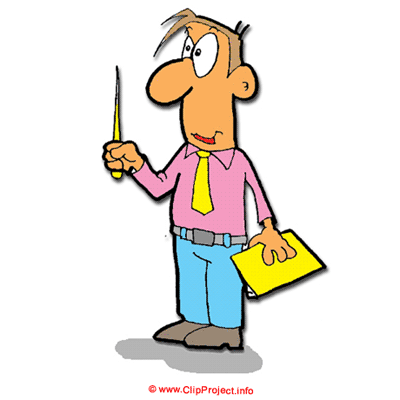 ЦВЕТА ИНДИЙСКОЙ КУЛЬТУРЫ
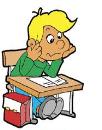 Можно ли считать, что в Древней Индии к   VI веку до н.э. сложилась отличная от других цивилизация?
Необходимый уровень. Запиши в таблицу своё мнение, подтвердив его одним аргументом.
Повышенный уровень. Запиши два-три аргумента.
Максимальный уровень. Выполни задание на повышенном уровне, подтвердив свою позицию сведениями, не изученными на уроке.
[Speaker Notes: Анимация поставлена на щелчок. Происходит выцветание задания и появление таблицы.]
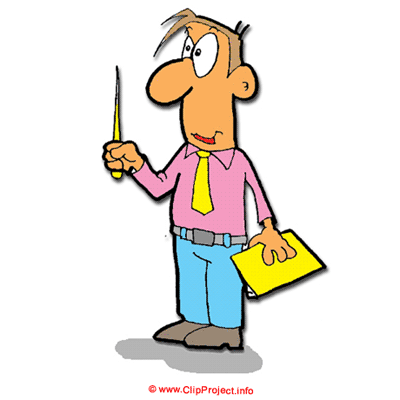 ЦВЕТА ИНДИЙСКОЙ КУЛЬТУРЫ
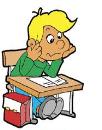 Обсудите, что могло нравиться, а что нет древним индийцам в делении на варны.
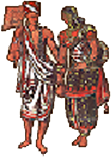 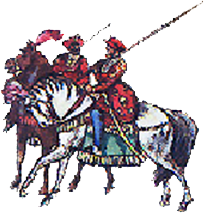 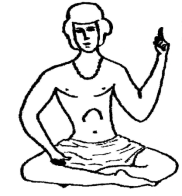 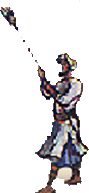 БРАХМАНЫ
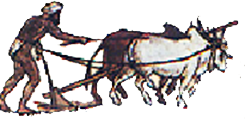 КШАТРИИ
ВАЙШЬИ
ШУДРЫ
[Speaker Notes: Анимация поставлена на щелчок. Происходит выцветание задания и появление таблицы. 
Использованы рисунки с диска «Загадки сфинкса»]
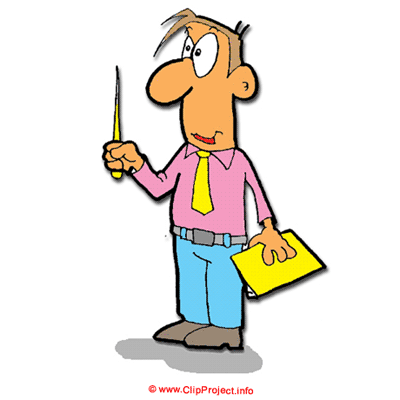 ВЫРВАТЬСЯ ИЗ СТРАДАНИЙ!
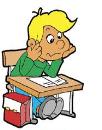 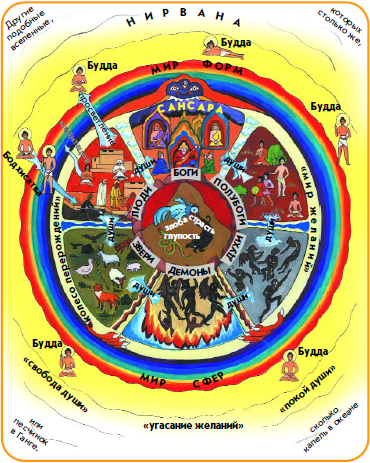 Сравни представления индийцев о людях и богах с представлениями
египтян (с. 62) и евреев (с. 99). 
	Найди представителей четырёх варн.
[Speaker Notes: Анимация поставлена на щелчок. Происходит выцветание задания и появление рисунка.]
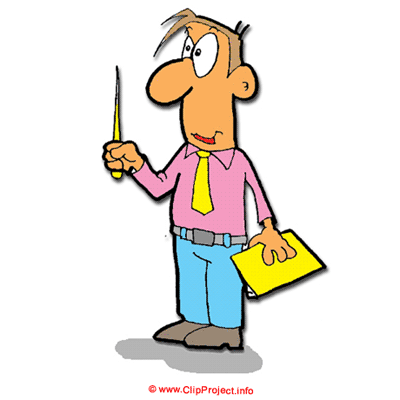 ВЫРВАТЬСЯ ИЗ СТРАДАНИЙ!
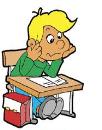 Повышенный уровень. 
Местных жителей Индии привлекали такие черты учения Будды: …
 Учение Будды привлекало жителей Индии, потому что …
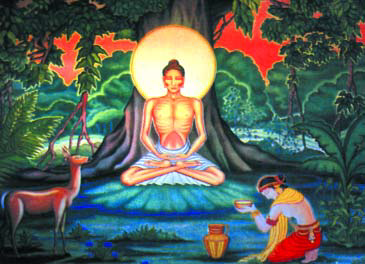 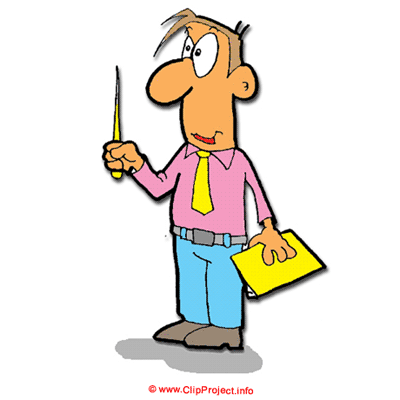 ОТКРЫВАЕМ НОВЫЕ ЗНАНИЯ
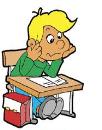 ЦИВИЛИЗАЦИЯ ДРЕВНЕЙ ИНДИИ ПОРОДИЛА УЧЕНИЕ БУДДЫ И МНОГО ДРУГИХ ДОСТИЖЕНИЙ ОБЩЕЧЕЛОВЕЧЕСКОЙ КУЛЬТУРЫ.
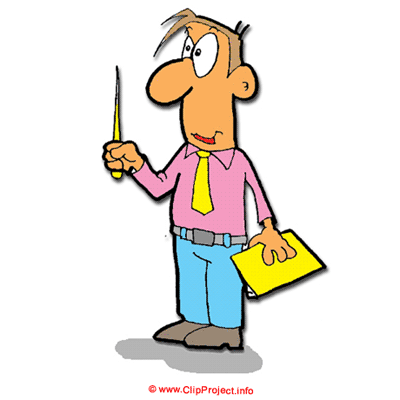 ПРИМЕНЯЕМ НОВЫЕ ЗНАНИЯ
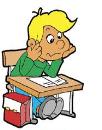 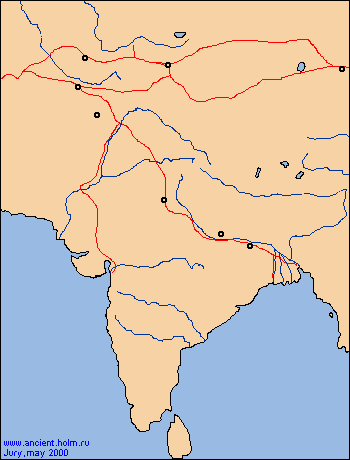 Необходимый уровень. Выполни задания по карте-схеме: 
1. Надпиши названия рек Инд и Ганг, Индийского океана.
2. Обведи границы царства Ашоки в III в. до н.э. и подпиши его столицу.
3. Отметь значком обнаруженные археологами в результате раскопок города древнейшей цивилизации Индии.
[Speaker Notes: Анимация поставлена на щелчок. Происходит выцветание задания и появление карты.  Для выполнения задания необходимо воспользоваться встроенными средствами Microsoft  PPT в режиме просмотра (инструмент «ПЕРО»)]
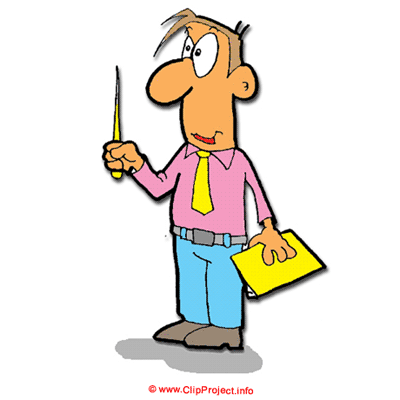 ПРИМЕНЯЕМ НОВЫЕ ЗНАНИЯ
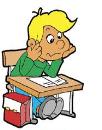 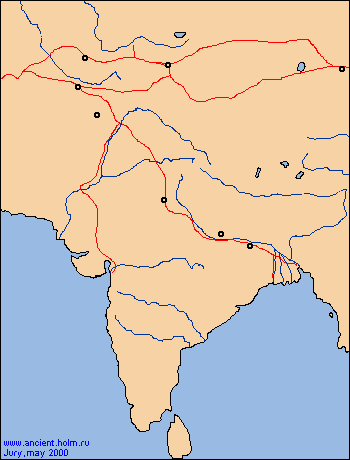 Повышенный уровень. Подпиши названия стран-соседей цивилизации Древней Индии.
[Speaker Notes: Для выполнения задания необходимо воспользоваться встроенными средствами Microsoft  PPT в режиме просмотра (инструмент «ПЕРО»)]
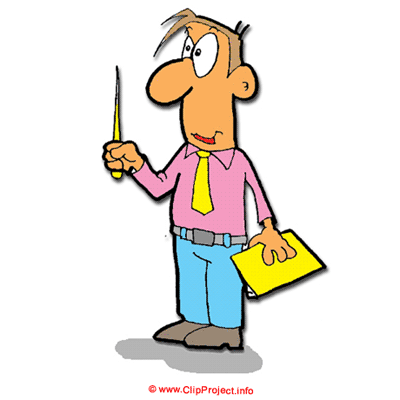 ПРИМЕНЯЕМ НОВЫЕ ЗНАНИЯ
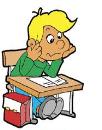 Повышенный уровень. Заполни таблицу «Религии Древнего мира», строку «Древняя Индия».
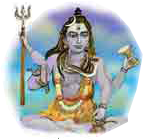 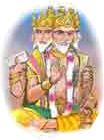 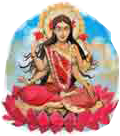 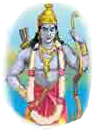 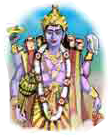 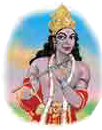 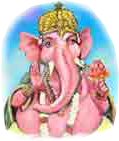 [Speaker Notes: Адрес рисунка  - http://img0.liveinternet.ru/images/attach/b/1/2894/2894236_the_gods.jpg]
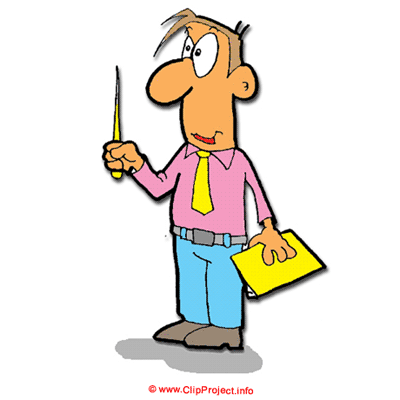 ПРИМЕНЯЕМ НОВЫЕ ЗНАНИЯ
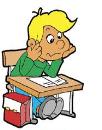 Необходимый уровень. Отметь соответствующими цифрами на ленте времени следующие события: 1 – время вторжения индоевропейских племён – ариев в Индию;      2 – время, когда проповедовал Будда.
[Speaker Notes: Для выполнения задания необходимо воспользоваться встроенными средствами Microsoft  PPT в режиме просмотра (инструмент «ПЕРО»)]
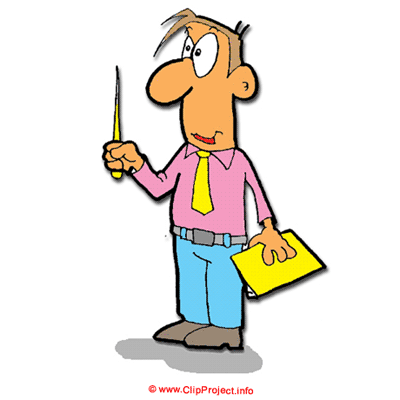 ПРИМЕНЯЕМ НОВЫЕ ЗНАНИЯ
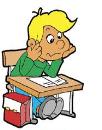 Повышенный уровень. Время правления индийского царя из династии Маурьев – Ашока: 268–232 годы до н.э. Сделай соответствующую отметку 3 на ленте времени. Подсчитай, сколько веков назад царь Ашока правил Индией.
[Speaker Notes: Для выполнения задания необходимо воспользоваться встроенными средствами Microsoft  PPT в режиме просмотра (инструмент «ПЕРО»)]